Pertemuan 1
Dasar – Dasar
Mahasiswa/i ditolerir terlambat 15 menit, setelah lewat 15 menit boleh masuk tapi tidak boleh absen.

Dosen ditolerir terlambat 20 menit, setelah 20 menit namun tidak ada penyampaian lebih lanjut, kelas pada hari itu diliburkan. Ketua rombel menghubungi dosen untuk mencari jadwal pengganti perkuliahan.
KONTRAK PERKULIAHAN
Kehadiran minimal 75% (hanya boleh absen 3 kali). Jika tidak mencukupi maka tidak dibenarkan mengikuti ujian dan harus mengulang mata kuliah ini pada semester berikutnya.

Setiap mahasiswa/i wajib memiliki catatan perkuliahan dan buku pegangan wajib yang disampaikan pada perkuliahan awal.
KONTRAK PERKULIAHAN
Mahasiswa/i boleh minta izin pada saat perkuliahan berlangsung. Tetapi apabila setelah keluar tidak masuk lagi dianggap tidak hadir

Mahasiswa/i menyiapkan ruang kelas untuk siap dilakukan proses pembelajaran sebelum dosen memasuki ruangan. Termasuk menyiapkan peralatan seperti infocus, spidol dan Berita acara perkuliahan
KONTRAK PERKULIAHAN
Mahasiswa tidak boleh menggunakan: sepatu/baju santai, celana berbahan levis/jeans. Rambut harus tertata rapih
 
Mahasiswi tidak boleh menggunakan: sepatu/baju santai, jilbab yang menonjolkan mode yang berlebihan . Wajib menggunakan Rok panjang
KONTRAK PERKULIAHAN
ORIENTASI PERKULIAHAN
Pertemuan 1 		: Kontrak Perkuliahan dan Pengantar
Pertemuan 2		: Kajian Jurnalistik
Pertemuan 3		:  Ruang Lingkup dan Bahasa Jurnalistik
Pertemuan 4		: Pers
Pertemuan 5		: Media Massa
Pertemuan 6		: Jurnalisme Daring
Pertemuan 7		: Foto Jurnalistik
Pertemuan 8		UTS (Review Materi 1-6)
Pertemuan 9		: News (Berita)
Pertemuan 10		: Teknik Reportase
Pertemuan 11		: Teknik Penulisan Berita
Pertemuan 12		: Wartawan
Pertemuan 13		: Jurnalisme Wartawan
Pertemuan  14		UAS
Pengertian Jurnalistik
Jurnalistik (Journalistic) berasal dari kata du jour atau journal (perancis) yang artinya hari atau catatan harian. 

Jurnalistik adalah proses penulisan dan penyebaran informasi berupa berita, feature dan opini melalui media massa
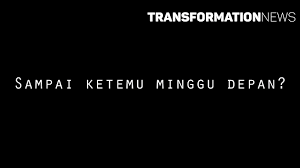 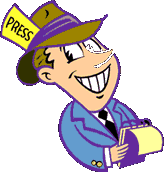 Buku Acuan
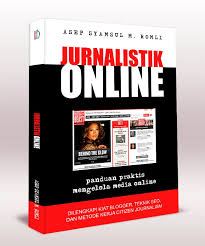 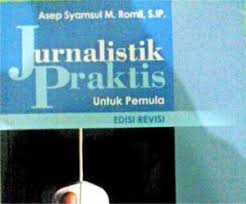 Pertemuan 2
Jurnalistik itu apa???
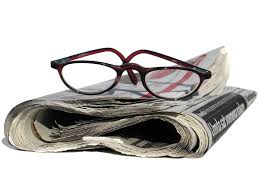 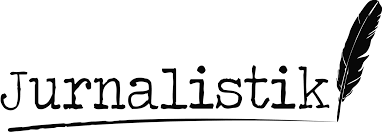 &
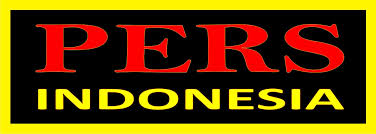 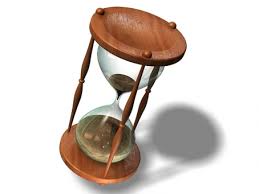 Pengertian  Jurnalistik
 Wartawan & Keahlian utamanya
Produk Utama Jurnalistik
Aktifitas Jurnalistik
Jenis (Media) Jurnalistik
Elemen Jurnalistik
Jurnalistik sebagai PROSES 


adalah aktivitas mencari, mengolah, menulis, dan menyebarluaskan informasi kepada publik melalui media massa. 
Aktivitas ini dilakukan oleh wartawan (jurnalis).
Pengertian Jurnalistik
Jurnalistik sebagai TEKNIK 


adalah keahlian (expertise) atau keterampilan (skills) menulis karya jurnalistik (berita, artikel, feature), termasuk keahlian dalam pengumpulan bahan penulisan seperti peliputan peristiwa (reportase) dan wawancara.
Pengertian Jurnalistik
Jurnalistik sebagai ILMU 

Jurnalistik termasuk ilmu terapan (applied science) yang dinamis dan terus berkembang sesuai dengan perkembangan teknologi informasi dan komunikasi dan dinamika masyarakat itu sendiri.
 Sebaga ilmu, jurnalistik juga termasuk dalam bidang kajian ilmu komunikasi, yakni ilmu yang mengkaji proses penyampaian pesan, gagasan, pemikiran, atau informasi kepada orang lain dengan maksud memberitahu, mempengaruhi, atau memberikan kejelasan.
Pengertian Jurnalistik
Jurnalistik
Bagian kehidupan 
kita sehari-hari
Wartawan & Keahlian utama wartawan

Orang yang melakukan aktivitas jurnalistik disebut wartawan atau jurnalis. 
Wartawan adalah sebuah profesi. Wartawan bekerja di sebuah media pers atau media massa yang diterbitkan Lembaga Pers yang berbadan hukum

Secara praktis, jurnalistik adalah disiplin ilmu dan teknik pengumpulan, penulisan, dan pelaporan berita, termasuk proses penyuntingan dan penyajiannya.
Keterampilan jurnalis modern atau jurnalis era internet adalah multimedia.
Produk Utama Jurnalistik
Produk jurnalistik adalah hasil karya berupa tulisan, foto, video, audio 
yang bernilai berita –berisi informasi aktual, faktual, penting, dan menarik.
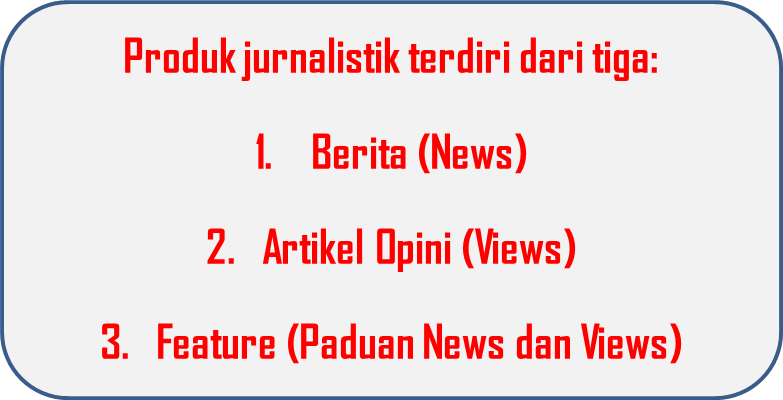 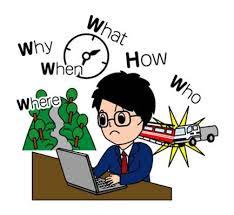 Who, siapa yang terlibat –pelaku, korban, saksi, dll.What, apa yang terjadi –peristiwa, kejadian, acara.When, kapan terjadinya –hari, tanggal, jam.Where, di mana terjadinya –tempat kejadian, lokasi acara.Why, mengapa terjadi –alasan, motivasi, penyebab, tujuan.How, bagaimana proses kejadiannya–detail kejadian, suasana acara, rincian atau kronologi peristiwa.
Aktivitas jurnalistik utama adalah meliput dan memberitakan sebuah peristiwa melalui “rumus baku” berita 5W+1H
Jurnalistik Cetak (Print Journalism)
	 adalah proses jurnalistik yang produk atau laporannya ditulis dan disajikan dalam media massa cetak (printed media), seperti suratkabar, tabloid, dan majalah.

Jurnalistik Elektronik (Broadcast Journalism)
	 yakni proses jurnalistik yang hasil liputannya disebarkan melalui media radio dan televis. Berita radio hanya menggunakan suara dan efek suara (auditory). Berita televisi dengan tambahan gambar (visual).

Jurnalistik Online (Online Jurnalism)
	 sebagai pelaporan peristiwa yang diproduksi dan disebarkan melalui internet atau proses jurnalistik yang hasilnya disajikan melalui media internet (cybermedia).
JENIS (MEDIA) JURNALISTIK
Pemantau Kekuasaan 
Forum Publik
Menarik dan Relevan
Hati Nurani
Benaran
Independensi
Loyalitas
Komprehensif
Verifikasi
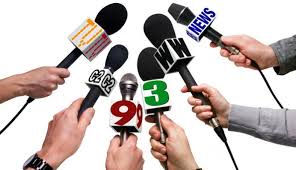 Elemen Jurnalistik
[Speaker Notes: Kebenaran : Fakta, data dan peristiwa yang sebenarnya. Tidak boleh memanipulasi atau melaporkan hal yang bertolah belakang dengan fakta.
 Loyalitas : Mengabdi kepada pembacanya. Kerja pada perusahaan tapi tugas utamanya adalah melayani publik. Memenuhi rasa ingin tau dan berikan informasi pada publik
 Verifikasi : Cek and recek, melakukan konfirmasi kebenaran berita.  Juga u menghindari hoax
 Independensi : bebas dari kepentingan apapun. Tidak boleh ada opini pribadi dalam penulisan beritanya
Pemantau Kekuasaan : mengkritisi kegiatan pemerintah
Forum Publik : membuka ruang untuk publik berkomentar
Menarik dan Relevan : membuat berita agar menarik perhatian dan relevan dengan kepentingan dan kebutuhan publik
Komprehensif : Menyeluruh (unsur 5w+1h) sehingga tidak menyisahkan tanya
- Hati Nurani : Wartawan diizinkan mendengarkan atau mengikuti hati nurani yang tidak bisa dibohongi. Wartawan punya pertimbangan pribadi tentang etika dan tanggungjawab sosial.]
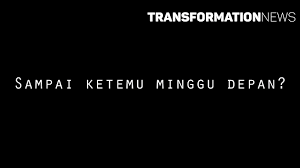 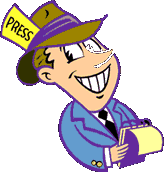 Pertemuan 3
Kajian  BAHASA JURNALISTIK
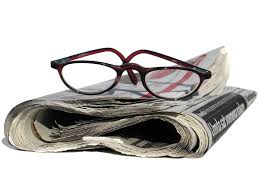 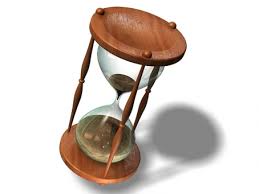 News dan Views
Pengertian Bahasa Jurnalistik
Prinsip Dasar Bahasa Jurnalistik
Jenis-jenis tulisan (produk) jurnalistik:

Berita (news) 
Artikel Opini (views) 
Features
Views dan News
News (Berita)
Ketika Anda memindai sebuah suratkabar, Anda akan lihat kebanyakan informasi, kabar, atau cerita (stories) di halaman depan adalah kabar berita (news stories). Berita fokus pada peristiwa-peristiwa penting bagi pembaca.Berita-berita itu meliputi berita lokal, nasional, dan internasional, juga berita dengan topik tertentu (niche topics), seperti berita bisnis, olahraga, teknologi, fashion, dll
Untuk menulis berita Anda harus...Imparsial AkuratPunya Penilain tentang Berita yang BaikJangan memasukkan opini
News dan views
Sungai Ciliwung Meluap, 2 Desa Terendam Banjir Setinggi 3 Meter
Terjadi banjir bandang disekitar sungai ciliwung, banjir tersebut diduga karena hujan yang turun sangat deras dari jam 19.00 WIB hingga pagi jam 09.00 WIB. 2 Desa terendam dan banyak keluarga yang mengungsi di kampung sebelah.
Sekitar 137 kepala keluarga kehilangan tempat tinggalnya karena banjir. Pemerintah segera memberikan bantuan berupa tempat pengungsian air bersih, makanan, minuman, obat-obatan dan pakaian.
Sebelumnya juga pernah terjadi banjir di desa ini sekitar dua tahun yang lalu, tetapi banjir tahun ini lebih besar dibandingkan dengan tahun kemarin. Salah satu penyebabnya juga diduga karena kebiasaan masyarakat sekitar yang membuang sampah sembarangan di sungai ciliwung sehingga terjadi banjir ketika musim hujan datang.
Akibat Lilin, Sebuah Rumah Hangus Terbakar Di Lalap5 Si Jago Merah
Sebuah kejadian tak terduga terjadi komplek perumahan Griya Jaya di Bekasi kemarin malam jam 22.14 WIB . Rumah milik keluarga pak Andi itu terbakar dan hangus tak tersisa. Peristiwa itu terjadi karena sang pemilik rumah yang menaruh lilin di atas lemari kayu miliknya.
Untungnya saat kejadian sang pemilik rumah, pak Andi sedang pergi tahlilan di rumah tetangganya, sedangkan istrinya sedang pulang kampung. Dalam musibah itu, pak Andi mengalami kerugian kurang lebih sekitar Rp 800 juta termasuk beberapa dokumen penting seperti Akta kelahiran, Ijazah dan surat-surat tanah miliknya.
Artikel/Opini/Editorials
Editorial yaitu tulisan berisi opini penulis, kolumnis, atau redaksi. Anda harus melakukan riset agar mampu mengemukakan argumentasi dalam tulisan untuk mendukung opini Anda.
Perlukah Ujian Nasional Online Diadakan?
Beberapa hari lagi Ujian nasioanal akan segera dilaksanakan baik di tingkat SMA hingga tingkat SD Pelaksanaannya pun sama dengan pelaksanaan ujian nasional tahun lalu, hanya saja pemerintah dalam hal ini Kementrian Pendidikan dan Kebudayaan (Kemendibud) menambahkan sedikit aturan baru yaitu dengan melaksanakan ujian nasional secara online di beberapa sekolah. Jika dilihat dari keadaan dan situasi yang ada dilapangan saat ini, rencana pelaksanaan ujian nasional online tersebut tidaklah tepat dan perlu untuk dipertimbangkan kembali. Sebenarnya ide yang disampaikan oleh pemerintah untuk melaksanakan ujian nasional tersebut sangat baik tetapi dalam pelaksanaanya di lapaangan akan menimbulkan berbagai macam permasalahan seperti infrastruktur yang belum merata dan kurangnya pengetahuan atau tenaga-tenaga ahli di beberapa sekolah. Jika pelaksanaan ujian nasional online ini tetap dilakukan, beberapa sekolah akan mengalami kesulitan karena ketiadaan infrastruktur yang memadai seperti komputer, akses internet dan daya listrik. Coba kita bayangkan jika di sekolah tersebut memiliki 300 siswa yang mengikuti ujian nasional, maka berapa jumlah komputer yang dibutuhkan oleh pihak sekolah untuk melaksanakan ujian nasioanl ini.
Tentunya mereka akan membutuhkan komputer yang sangat banyak. Apabila tetap dipaksakan, cara satu-satunya adalah dengan menggunakan komputer secara bergantian, tetapi cara ini malah akan menimbulkan masalah baru yaitu timbulnya kecurangan-kecurangan dalam ujian nasional. Kalaupun kecurangan ini tetap dibiarkan terjadi, lantas apa gunanya ujian nasional dilaksanakan dengan menghambur-hamburkan uang Negara yang tidak sedikti tersebut, jika tujuan utama ujian nasional tidak tersampaikan. Terlebih lagi masalah yang dapat ditimbulkan adalah kurangnya tenaga-tenaga ahli di beberapa sekolah. Pelaksanaan ujian nasional yang baru akan dilaksanakan tahun ini akan membuat beberapa sekolah bingung. Bahkan ada juga yang tidak mengerti bagaimana melaksanakannya. Misalnya, jika ada guru  dan siswa yang tidak bisa menggunakan komputer, lalu apa yang akan terjadi? bisa dipastikan mereka akan kesulitan dan tentunya ini juga akan menambah beban beberapa siswa. Mereka bisa terganggu konsentarsinya dan akibatnya mereka malah akan gagal dalam ujian nasioanl ini.Semestinya apabila pemerintah ingin melaksanakan ujian nasional secara online, mereka harus menjamin ketersediaan infrastruktur yang mendukung dan juga jangan terlalu terburu-buru untuk melaksanakannya. Pemerintah pun perlu melakukan sosialisasi langsung ke sekolah jauh-jauh hari sebelum ujian nasional dilaksanakan agar tidak menimbulkan masalah yang telah disebutkan di atas.
Features
Feature adalah tulisan khas yang menggunakan pendekatan kreatif dalam gaya penulisan, tidak menggunakan lead straight news dan tidak mengikuti format piramida terbalik. Feature dimaksudkan sebagai tulisan yang memberikan hiburan atau mengangkat sisi human interest sebuah peristiwa.
Kisah dalam feature fokus pada orang-orang dan apa yang mereka suka, di mana mereka tingga, apa yang mereka makan, dan apa hiburan mereka.
Termasuk tulisan feature (features stories) adalah:
Profil sosok terkenal (public figure) atau individu unik. Profiles of prominent or unique individuals of interest to the community
Tinjauan atau resensi buku, film, restoran, dsb. Reviews of books, films, music, restaurants and more.
Sajian hasil wawancara berupa tanya-jawab. Q&A-type interviews
Tulisan tentang latar belakang peristiwa atau tradisi. Background for certain events or traditions.
Sumiati, Kartini bagi Keluarga
Gerobak Sumiati di kawasan Malioboro, pasar Beringharjo bisa dikatakan sederhana. sudah 30 th dia menggeluti profesi sebagai pedagang cemilan khas Djogja dan kelelawar bacem.

Mungkin beberapa orang tidak tahu khasiat kelelawar bacem yang bisa digunakan untuk obat asma dan gatal-gatal. Hanya di gerobak Sumiati (67) yang menjual kelelawawar bacem untuk dijadikan obat. Dia tampak tua dan keriput wajahnya, ada sebongkah luka yang berada di dekat telinga nenek tua tersebut. nenek berambut putih itu berjuang sendiri untuk menghidupi keluarganya semenjak suami yang menjadi tumpuan hidup telah tiada. Dia mengaku berjualan kelelawar bacem untuk menolong orang-orang yang menderita penyakit asma dan gatal-gatal dikulit. jika hujan datang Sumiati tidak dapat berjualan dan jika hari sudah petang dia membawa dagangannya sendiri. ” Menawi jawah, kulo mboten saged dodol,boyoke kulo pun sakit menawi mbeto kulakan ” ujar nenek berusia 67th ini. Dia mengaku sudah terlalu tua untuk bekerja seberat ini tetapi siapa lagi yang akan menafkahinya. Dia tetap kuat dan sabar dalam menjalani hidup. Sumiati mengaku senang berjualan di kawasan Malioboro karena dapat melihat orang-orang bule lalu lalang di depannya. Sumiati berjuang untuk keluarga dan dirinya serta menjadi Kartini bagi keluarga
Pengertian Bahasa Jurnalistik
BAHASA Jurnalistik adalah gaya bahasa yang digunakan wartawan dalam menulis berita. Sebutan lain bahasa jurnalistik adalah bahasa media, bahasa pers, dan bahasa koran (newspaper language). Ringkas, padat, mudah dipahami, efektif, efisien, dan enak dibaca. 

Bahasa jurnalistik disebut juga Bahasa Komunikasi Massa (Language of Mass Communication), yakni bahasa yang digunakan dalam komunikasi melalui media massa, baik komunikasi lisan (tutur) di media elektronik (radio dan TV) maupun komunikasi tertulis (media cetak dan online), dengan ciri khas singkat/ringkas, lugas, padat, dan mudah dipahami.
 Bahasa Jurnalistik juga spesifik, yaitu mempunyai gaya penulisan tersendiri, yakni kalimatnya pendek-pendek, kata-katanya ringkas dan jelas, serta mudah dimengerti orang awam (menggunakan bahasa yang biasa digunakan secara umum).
Pengertian Bahasa Jurnalistik menurut para ahli dan praktisi media.

Menurut Rosihan Anwar, bahasa jurnalistik adalah bahasa yang digunakan 
oleh wartawan dinamakan bahasa pers atau bahasa jurnalistik. 
Bahasa jurnalistik memiliki sifat-sifat khas yaitu : 
singkat, padat, sederhana, lancer, jelas, lugas, dan menarik.

Menurut Wojowasito, bahasa jurnalistik adalah bahasa komunikasi 
massa sebagai tampak dalam harian-harian dan majalah-majalah.
Dengan fungsi yang demikian itu bahasa tersebut haruslah jelas dan 
mudah dibaca oleh mereka dengan ukuran intelek yang minimal.

Menurut Yus Badudu, bahasa suratkabar harus singkat, padat, sederhana, jelas, lugas, tetapi selalu menarik. Sifat-sifat itu harus dipenuhi oleh bahasa surat kabar mengingat bahasa surat kabar dibaca oleh lapisan-lapisan masyarakat yang tidak sama tingkat pengetahuannya.
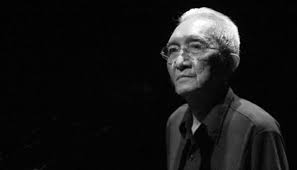 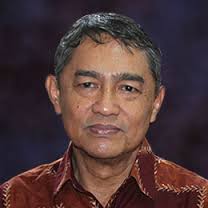 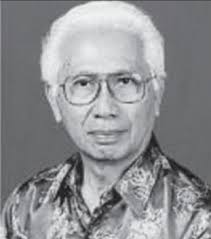 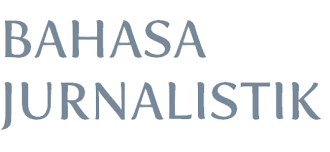 Dengan menggunakan bahasa jurnalistik, sebuah peristiwa, misalnya Aksi Demonstrasi, dapat disusun naskah beritanya sebagai berikut:
Ratusan Mahasiswa Bandung berunjuk rasa, Selasa (11/7/2015), di depan Gedung Sate Jln Diponegoro Kota Bandung, untuk menuntut pemerintah tidak menaikkan harga Bahan Bakar Minyak (BBM). Aksi dilakukan setelah muncul kabar pemerintah akan menaikkan harga BBM bulan depan. Aksi berlangsung damai.
Bahasa Jurnalistik menghindari penggunaan kata/kalimat panjang, seperti:- kemudian > lalu- kurang lebih > sekitar- melakukann pencurian > mencuri- mengalami penurunan > turun, menurun- pada hari Senin > Senin- pada tanggal 10 Januari 2017 > 10 Januari 2017- tanggal 17 Agustus 2017 mendatang > pada 17 Agustus 2017
Menurut JS Badudu (1988)
5
Singkat, artinya bahasa jurnalistik harus menghindari penjelasan yang panjang dan bertele-tele.
Padat, artinya bahasa jurnalistik yang singkat itu sudah mampu menyampaikan informasi yang lengkap. Semua yang diperlukan pembaca sudah tertampung didalamnya. Menerapkan prinsip 5 wh, membuang kata-kata mubazir dan menerapkan ekonomi kata.
3. Sederhana, artinya bahasa pers sedapat-dapatnya memilih kalimat tunggal dan sederhana, bukan kalimat majemuk yang panjang, rumit, dan kompleks. Kalimat yang efektif, praktis, sederhana pemakaian kalimatnya, tidak berlebihan pengungkapannya (bombastis).
4. Lugas, artinya bahasa jurnalistik mampu menyampaikan pengertian atau makna informasi secara langsung dengan menghindari bahasa yang berbunga-bunga .
Menurut JS Badudu (1988)
5. Menarik, artinya dengan menggunakan pilihan kata yang masih hidup, tumbuh, dan berkembang. Menghindari kata-katayang sudah mati.
6. Jelas, artinya informasi yang disampaikan jurnalis dengan mudah dapat dipahami oleh khalayak umum (pembaca). Struktur kalimatnya tidak menimbulkan penyimpangan/pengertian makna yang berbeda, menghindari ungkapan bersayap atau bermakna ganda (ambigu). Oleh karena itu, seyogyanya bahasa jurnalistik menggunakan kata-kata yang bermakna denotatif. Namun seringkali kita masih menjumpai judul berita: Tim Ferrari Berhasil Mengatasi Rally Neraka Paris-Dakar. Jago Merah Melahap Mall Termewah di Kawasan Jakarta. Polisi Mengamankan Oknum Pemerkosa dari Penghakiman Massa.
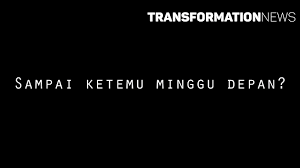 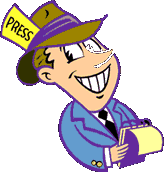 Pertemuan 4
Kajian PERS
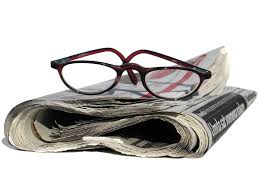 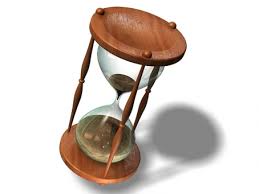 Sejarah pers
Pengertian dan karakter pers
Fungsi dan kedudukan pers
Tipologi pers
Pilar utama pers
Manajemen pers
Sejarah pers di mulai pada masa Romawi kuno, pada masa pemerintahan Julius Caesar (100-44 SM)
Surat kabar pertama diterbitkan di Cina pada tahun 911, Pau Kin. 
Industri surat kabar mulai menunjukkan kemajuan yang luar biasa ketika budaya membaca di masyarakat semakin meluas. Terlebih ketika memasuki masa Revolusi Industri.
Pada pertengahan 1800-an bisnis berita mulai berkembang. ditandai dengan munculnya istilah Yellow Journalism (jurnalisme kuning). Jurnalisme kuning tidak bertahan 
    lama, seiring dengan munculnya 
    kesadaran jurnalisme sebagai profesi
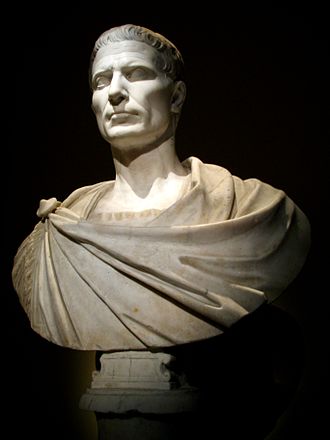 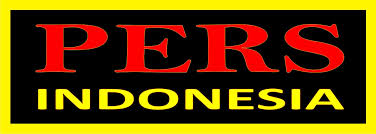 S E J A R A H
Penemuan Mesin Cetak.  Johannes Gensfleisch zur Laden zum Gutenberg
Pada tahun 1452, Gutenberg  memulakan proyek pencetakan Alkitab yang terkenal. Alkitab Gutenberg yang mengandung 42 baris setiap halaman disiapkan yang pada 15 Agustus 1456 dan dianggap sebagai buku bercetak tertua di dunia barat.
Penemuan dan kontribusi lain. Selain menjadi ahli dalam bidang percetakan, Gutenberg juga menciptakan bahan sampingan percetakan seperti tinta dan cetakan huruf.
Penemuan Kertas. sekitar 2.200SM, orang Mesir kuno menemukan sejenis buluh yang disebut papyrus (lontar) yang ternyata dapat dipergunakan untuk media tulis 
     yang lebih stabil dan dapat 
     diandalkan.
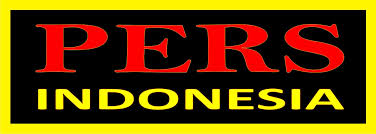 S E J A R A H
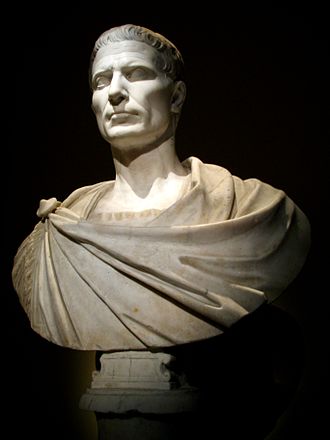 Akta diurna. 
(Acta Diurna)

Gaius Julius Caesar juga seorang penulis hebat yang ikut memperkaya kesusastraan klasik melalui karya berjudul De bello Gallico. Ia adalah pelopor jurnalisme pertama di dunia. 

Pada tahun 59 SM, Julius Caesar membuat terobosan baru dengan mengumumkan hasil rapat senator melalui papan pengumuman secara rutin. Papan pengumuman itu dipasang di tempat umum agar diketahui orang banyak. 
Papan-papan pengumuman itu selanjutnya disebut Acta Diurna. Acta Diurna diakui sebagai koran generasi pertama di dunia.
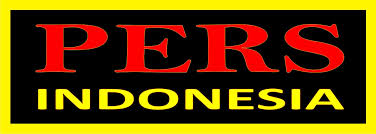 S E J A R A H
Secara harfiah Acta Diurna berarti catatan harian. Karena saat itu belum dikenal teknologi cetak dan kertas, Acta Diurna dtulis dengan cara dipahat pada batu atau logam. 
Jelas sekali bahwa Acta Diurna adalah alat komunikasi massa pertama. Papan pengumuman ini sekaligus mengawali kegiatan pengarsipan dan pendokumentasian dalam bentuk tertulis.
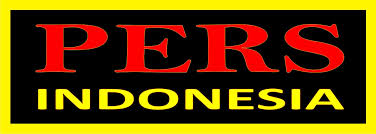 S E J A R A H
S E J A R A H
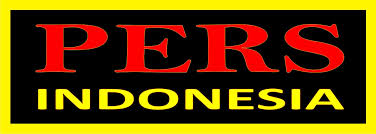 Masa Penjajahan Kolonial (Belanda)

Pada tahun 1615 atas perintah Jan Pieterzoon Coen, yang kemudian pada tahun 1619 menjadi Gubernur Jenderal VOC, diterbitkan “Memories der Nouvelles”, yang ditulis dengan tangan.Dengan demikian, dapatlah dikatakan bahwa “surat kabar” pertama di Indonesia ialah suatu penerbitan pemerintah VOC. Pada Maret 1688, tiba mesin cetak pertama di Indonesia dari negeri Belanda.
Tujuan pendirian pers masa itu :
Untuk menegakkan penjajahan
Menentang pergerakan rakyat
Melancarkan perdagangan
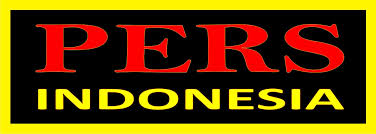 Masa Penjajahan Jepang

Pers di masa pendudukan Jepang semata-mata menjadi alat pemerintahan Jepang dan sifat pro-Jepang.
Pers nasional masa pendudukan Jepang memang mengalami penderitaan dan pengekangan kebebasan yang lebih daripada zaman Belanda. Namun, ada beberapa keuntungan yang didapat oleh para wartawan atau insan pers di indonesia yang bekerja pada penerbitan Jepang, antara lain sebagai berikut:
Pengalaman yang diperoleh para karyawan pers Indonesia bertambah.  
Penggunaan bahasa Indonesia dalam pemberitaan makin seering dan luas. Penjajah Jepang berusaha menghapus bahasa Belanda dengan kebijakan menggunakan bahasa Indonesia dalam berbagai kesempatan.  
Adanya pengajaran untuk rakyat agar berfikir kritis terhadap berita yang disajikan oleh sumber-sumber resmi Jepang. Selain itu, kekejaman dan penderitaan yang dialami pada masa pendudukan Jepang memudahkan para pemimpin bangsa memberikan semangat untuk melawan penjajah
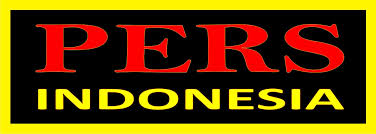 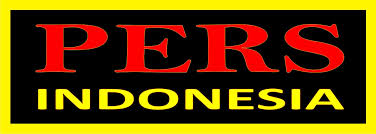 Pasca Kemerdekaan

Pers Pada zaman Orde lama : 
Berjalan antara tahun 1945-1966. Pers orde lama dimulai ketika Indonesia merdeka. Wartawan Indonesia mengambil alih percetakan-percetakan asing dan mulai menerbitkan surat kabarnya sendiri. 

Pers Pada Orde Baru : 
Pers pada masa orde baru dimulai ketika pemerintahan Presiden Soeharto (1966-1998)
Hakekat pers Pancasila adalah pers yang sehat, pers yang bebas dan bertanggung jawab dalam menjalankan fungsinya sebagai penyebar informasi yang benar dan objektif, penyalur aspirasi rakyat, dan kontrol sosial yang konstruktif. Penyebarluasan tentang Proklamasi Kemerdekaan Republik Indonesia dilakukan oleh wartawan-wartawan Indonesia di Domei, di bawah pimpinan Adam Malik.
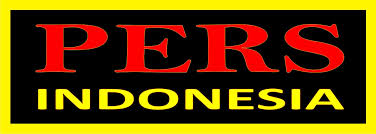 Pasca Kemerdekaan

 Setelah Proklamasi Kemerdekaan Republik Indonesia di Indonesia, kalangan pers selalu mendapat tekanan-tekanan, Sementara itu, para wartawan dan penerbit sepakat untuk menyatukan barisan pers nasional, karena selain pers sebagai alat perjuangan dan penggerak pembangunan bangsa.

Era Reformasi. Suatu pencerahan datang kepada kebebasan pers, setelah runtuhnya rezim Soeharto pada tahun 1998. Pada saat itu rakyat menginginkan adanya reformasi pada segala bidang baik ekonomi, sosial, budaya yang pada masa orde baru terbelenggu. Tumbuhnya pers pada masa reformasi merupakan hal yang menguntungkan bagi masyarakat. Kehadiran pers saat ini dianggap sudah mampu mengisi kekosongan ruang publik yang menjadi celah antara penguasa dan rakyat.
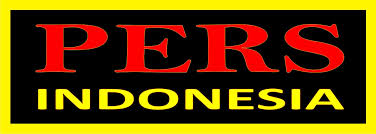 Pasca Kemerdekaan

Setelah reformasi bergulir tahun 1998, pers Indonesia mengalami perubahan yang luar biasa dalam mengekspresikan kebebasan. Fenomena itu ditandai dengan munculnya media-media baru cetak dan elektronik dengan berbagai kemasan dan segmen. Keberanian pers dalam mengkritik penguasa juga menjadi ciri baru pers Indonesia.
Istilah “pers” berasal dari bahasa Belanda, yang dalam bahasa Inggris berarti press. Secara harfiah pers berarti cetak dan secara maknawiah berarti penyiaran secara tercetak atau publikasi secara dicetak (printed publication).


Dalam perkembangannya pers mempunyai dua pengertian, yakni pers dalam pengertian luas dan pers dalam pengertian sempit.
Luas: pers mencakup semua media komunikasi massa, seperti radio, televisi, dan film.
Sempit: pers hanya digolongkan produk-produk penerbitan yang melewati proses percetakan, yang dikenal sebagai media cetak.
Pengertian dan karakter pers
Fungsi dankedudukan pers
Fungsi dan peranan pers Berdasarkan ketentuan pasal 33 UU No. 40 tahun 1999 tentang pers, fungi pers ialah sebagai media informasi, pendidikan, hiburan dan kontrol sosial .


Lembaga pers sering disebut sebagai pilar keempat demokrasi ( the fourth estate) setelah lembaga legislatif, eksekutif, dan yudikatif.

Fungsi peranan pers itu baru dapat dijalankan secra optimal apabila terdapat jaminan kebebasan pers dari pemerintah.
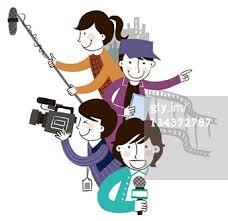 Pers berkualitas (quality newspaper)
	Penerbitan pers berkualitas memilih cara penyajian yang etis, moralis, intelektual. Sangat dihindari pola dan penyajian pemberitaan yang bersifat emosional frontal. Pers jenis ini sangat meyakini pendapat: kualitas dan kredibilitas media hanya bisa diraih melalui pendekatan profesionalisme secara total.  

Pers populer (popular newspaper)
	Pers populer sangat menekankan nilai serta kepentingan komersial. Pers ini lebih banyak dimaksudkan untuk memberikan informasi dan rekreasi (hiburan). 

Pers kuning (yellow newspaper)
	Disebut pers kuning karena penyajian pers jenis ini banyak mengeksploitasi warna. Bagi pers kuning, kaidah baku jurnalistik tak diperlukan.Berita tak harus berpijak pada fakta, tetapi bisa saja didasari ilusi, imajinasi, dan fantasi. Pers kuning menggunakan pendekatan jurnalistik SCC (Sex, Conflict, Crime).
Tipologi pers
Ibarat sebuah bangunan, pers hanya akan bisa berdiri kokoh apabila bertumpu pada tiga pilar penyangga utama yang satu sama lain berfungsi saling menopang. Ketiga pilar itu adalah:
 
1.      Idealisme
	Memenuhi hak masyarakat untuk mengetahui; Menegakkan nilai-nilai dasar demokrasi dan hak-hak azasi manusia serta menghormati kebhinekaan;  Mengembangkan pendapat umum berdasarkan infoemasi yang tepat, akurat, dan benar;  Melakukan pengawasan, kritik, koreksi, dan saran terhadap hal-hal yang berkaitan dengan kepentingan umum;  Memperjuangkan keadilan dan kebenaran. 
Maknanya, bahwa pers harus memiliki dan mengemban idealisme. 
 
2.      Komersialisme. 
Seperti ditegaskan pasal 3 ayat (2) UU no 40 tahun 1999, pers nasional dapat berfungsi sebagai lembaga ekonomi. Sebagai lembaga ekonomi, penerbitan pers harus dijalankan dengan merujuk pada pendekatan kaidah ekonomi, efisiensi dan efektivitas. Secara manajerial  perusahaan, pers harus memetik untung dan sejauh mungkin menghindari kerugian.   

3.      Profesionalisme. 
Profesianalisme adalah isme atau paham yang menilai tinggi keahlian profesional khususnya, atau kemampuan pribadi pada umumnya, sebagai alat utama untuk mencapai keberhasilan.
Pilar utama pers
Formula Manajemen (POAC):
Planning
Organizing
Actuating
Controlling

Planning artinya perencanaan, yakni penyusunan atau penetapan tujuan dan aturan.
Organizing artinya pengorganisasian berupa pembentukan bagian-bagian, pembagian tugas, atau pengelompokkan kerja.
Actuating artinya pelaksanaan rencana.
Controling adalah pengawasan dan 
evaluasi hasil kerja.
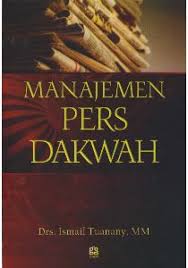 Planning
Persiapan SDM serta sarana dan prasarana (men, materials, machines).
Penyusunan atau penetapan visi, misi, nama, logo, moto, rubrikasi, positioning, editorial policy, stylebook, model/desain cover, desain halaman, pemilihan jenis huruf, dan sebagainya.
Penyusunan rencana pemasaran (iklan, sirkulasi, promosi), termasuk strategi penjualan, distribusi, dan sebagainya.
Organizing
Pembentukan struktur organisasi pers (redaksi, pemasaran/tata usaha, dan percetakan/produksi).
Pembagian tugas atau job description masing-masing bagian.
Acting
Semua bagian bekerja sesuai perencanaan dan pengorganisasian yang telah disusun.
Bidang redaksi melakukan tahapan dalam news processing: news planning, hunting/gathering, writing, editing, layouting, lalu dilimpahkan pada bagian produksi atau percetakan.
Controlling
Pengawasan dan evaluasi hasil mengacu pada visi, 
 misi, style book, kode etik jurnalistik, dan tata tertib.
Pemberiam penghargaan dan hukuman 
(reward and punishment) terhadap wartawan/karyawan.
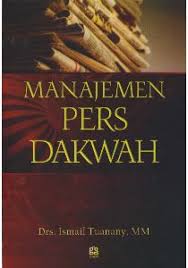 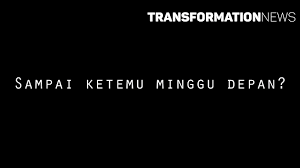 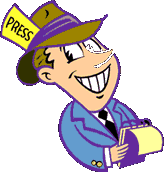 Pertemuan 5
Kajian MEDIA MASSA
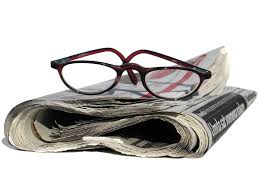 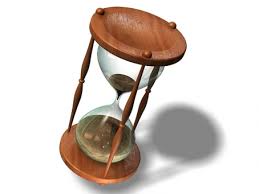 Pengertian media massa
Fungsi media massa
Peranan media massa
Karakteristik media massa
Jenis media massa
Pengertian media massa
Menurut Leksikon Komunikasi :
Media massa adalah sarana penyampai pesan yang berhubungan langsung dengan masyarakat luas misalnya radio, televisi, dan surat kabar.





Media Massa (Mass Media) –sering disingkat jadi “media” saja– adalah channel, media (medium), saluran, sarana, atau alat yang digunakan dalam proses komunikasi massa, yakni komunikasi yang diarahkan kepada orang banyak (channel of mass communication).
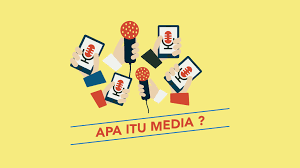 Fungsi Media Massa
Menurut UU No. 40/1999 tentang Pers:

Menginformasikan (to inform)
Mendidik (to educate)
Menghibur (to entertain)
Pengawasan Sosial (social control) –pengawas perilaku publik dan penguasa
Denis McQuail (1987) mengemukakan sejumlah peran yang dimainkan media massa selama ini, yakni:
Industri pencipta lapangan kerja, barang, dan jasa serta menghidupkan industri lain utamanya dalam periklanan/promosi.
Sumber kekuatan –alat kontrol, manajemen, dan inovasi masyarakat.
Lokasi (forum) untuk menampilkan peristiwa masyarakat.
Wahana pengembangan kebudayaan –tatacara, mode, gaya hidup, dan norma.
Sumber dominan pencipta citra individu, kelompok, dan masyarakat.
Peranan media massa
menurut Cangara (2006):

Bersifat melembaga
Bersifat satu arah  
Meluas dan serempak
Memakai peralatan teknis atau mekanis
Bersifat terbuka
KarakteristikMedia Massa
Media Massa Cetak (Printed Media)
	Media Cetak adalah media massa yang dicetak dalam lembaran kertas meliputi : Koran atau suratkabar , Tabloid, Majalah , Buku , Newsletter, Buletin.
Media Massa Elektronik (Electronic Media).  
	Media Elektronik adalah jenis media massa yang isinya disebarluaskan melalui suara (audio) atau gambar hidup (video) dengan menggunakan teknologi elektro, yakni  radio, televisi, dan film.
Media Online (Online Media, Cybermedia).
	Media Online –disebut juga Media Daring (Dalam Jaringan), Media Internet, atau Media Siber– adalah media massa yang dapat kita temukan atau disajikan di internet (situs web).
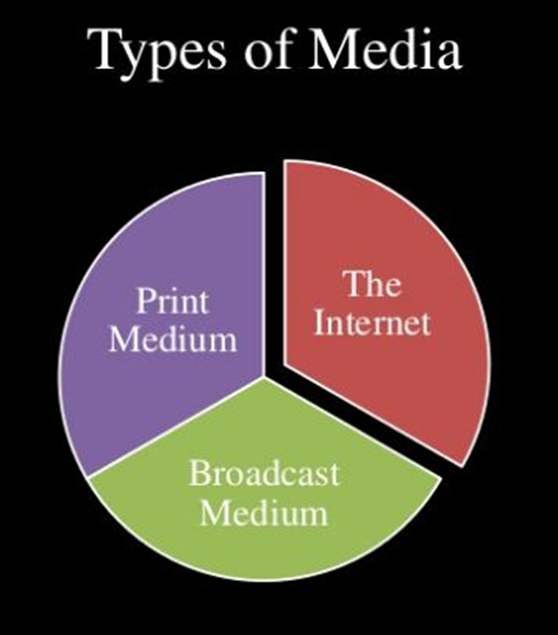 Jenis Media Massa
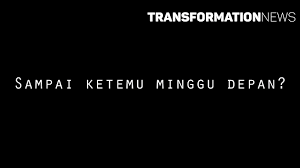 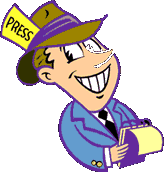 Pertemuan 6
Kajian JURNALISME ONLINE
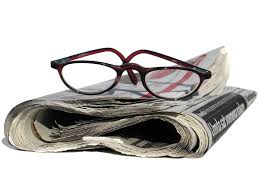 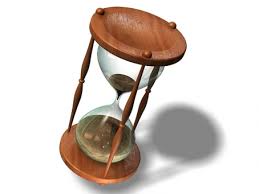 Pengertian Jurnalisme Online
Karakteristik Jurnalisme Online
Jenis Jurnalisme Online
Prinsip Dasar Jurnalisme Online
Plus Minus Jurnalisme Online
Kredibilitas Media Online
adalah proses pengumpulan, penulisan, penyuntingan, dan penyebarluasan berita secara online melalui jaringan nternet.
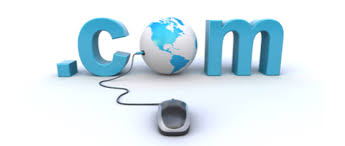 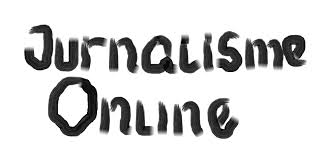 Jurnalistik Online adalah 
jurnalisme “generasi ketiga” setelah jurnalistik cetak (print journalism) –suratkabar, tabloid, majalah– dan jurnalistik elektronik (electronic journalism, broadcast journalism) –jurnalistik radio dan televisi.
Jurnalisme Online adalah “jurnalistik masa depan” (future journalism) yang terus berkembang seiring perkembangan teknologi informasi dan komunikasi.
Jurnalistik Online juga menumbuhkembangkan konsep “Jurnalisme Warga” (Citizen Journalism) yang diperkokoh dengan perkembangan media sosial (social media)
Pengertian Jurnalisme Online
Karakteristik Jurnalisme Daring 1
(Primer)
Unlimited Space
Memungkinkan halaman (page) tak terbatas. Ruang bukan masalah. Artikel dan berita bisa sepanjang dan selengkap mungkin, tanpa batas.
Audience Control
Nonlienarity.
Storage and retrieval
Immediacy.
Multimedia Capability
Interactivity
Karakteristik Jurnalisme Daring 1
(Primer)
Unlimited Space
Memungkinkan audiens (reader, user, visitor) lebih leluasa memilih berita/informasi.
Audience Control
Nonlienarity
Storage and retrieval
Immediacy.
Multimedia Capability
Interactivity
Karakteristik Jurnalisme Daring 1
(Primer)
Unlimited Space
Tiap berita berdiri sendiri sehingga audiens tidak harus membaca secara berurutan.
Audience Control
Nonlienarity.
Storage and retrieval
Immediacy.
Multimedia Capability
Interactivity
Karakteristik Jurnalisme Daring 1
(Primer)
Unlimited Space
Memungkinkan berita “abadi”, tersimpan (terarsipkan) dan bisa diakses kembali dengan mudah kapan dan di mana saja.
Audience Control
Nonlienarity.
Storage and retrieval
Immediacy.
Multimedia Capability
Interactivity
Karakteristik Jurnalisme Daring 1
(Primer)
Unlimited Space
Menjadikan informasi bisa disampaikan secara sangat cepat dan langsung.
Audience Control
Nonlienarity.
Storage and retrieval
Immediacy.
Multimedia Capability
Interactivity
Karakteristik Jurnalisme Daring 1
(Primer)
Unlimited Space
Memungkinkan sajian berita berupa teks, suara, gambar, video, dan komponen lainnya sekaligus.
Audience Control
Nonlienarity.
Storage and retrieval
Immediacy.
Multimedia Capability
Interactivity
Karakteristik Jurnalisme Daring 1
(Primer)
Unlimited Space
Memungkinkan interaksi langsung antara redaksi (wartawan) dengan audiens, seperti melalui kolom komentar dan social media sharing
Audience Control
Nonlienarity.
Storage and retrieval
Immediacy.
Multimedia Capability
Interactivity
Produksi berita online lebih mudah dan murah ketimbang produksi berita cetak dan elektronik.
Memungkinkan semua orang menjadi wartawan atau memproduksi dan menyebarluaskan informasi (everybody can be journalist).
Tidak mengenal deadline. Berita dapat dipublikasikan (posting) dan diedit kapan dan di mana saja.
Berita tersebar dengan cepat. Internet saat ini merupakan cara tercepat penyebaran berita (the fastest way to report news).
Karakteristik Jurnalisme Online
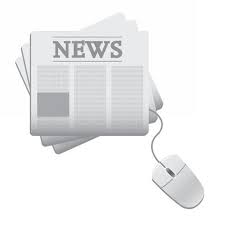 Karakteristik Jurnalisme Online
5. Sirkulasi media/berita online bisa menjangkau seluruh dunia, tidak seperti di media cetak dan elektronik (radio/TV) yang terbatas.
6. Banyak elemen yang bisa ditambahkan untuk melengkapi sebuah berita (news story), seperti video, kotak komentar, gambar bergerak (moving image), hyperlink, berita terkait (related news), dan sebagainya.
7. Kesalahan dalam berita atau artikel dapat dengan mudah dikoreksi dan di-update.
8. Online journalism does not create a lot of jobs. Jurnalistik Online tidak membutuhkan banyak orang (karyawan), bahkan bisa dilakukan oleh satu orang saja.
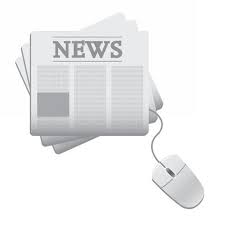 Jenis Jurnalisme
Mainstream News Site
Index and Category Site
Meta and Comment Site
Share and Discussion Site
MAINSTREAM NEWS SITE
Bentuk media berita online yang paling tersebar luas adalah situs mainstream news. Situs ini menawarkan pilihan editorial content, baik yang disediakan oleh media induk yang terhubung (linked) dengannya atau memang sengaja diproduksi untuk versi Web. Tingkat komunikasi partisipatorisnya adalah cenderung tertutup atau minimal. Contoh: situs CNN, BBC, MSNBC, serta berbagai suratkabar online. Situs berita semacam ini pada dasarnya tak punya perbedaan mendasar dengan jurnalisme yang diterapkan di media cetak atau siaran, dalam hal penyampaian berita, nilai-nilai berita, dan hubungan dengan audiences. Di Indonesia, yang sepadan dengan ini adalah detik.com, Astaga.com, atau Kompas Cyber Media.
[Speaker Notes: (Downs & Tanner)]
INDEX & CATEGORY SITE
Jenis jurnalisme ini sering dikaitkan dengan mesin pencari (search engines) tertentu (seperti Altavista atau Yahoo), perusahaan riset pemasaran (seperti Moreover) atau agensi (Newsindex), dan kadangkadang bahkan individu yang melakukan usaha (Paperboy). Di sini, jurnalis online menawarkan links yang mendalam ke situs-situs berita yang ada di manapun di World Wide Web. Links tersebut kadang-kadang dikategorisasi dan bahkan diberi catatan oleh tim editorial. Situs-situs semacam ini umumnya tidak menawarkan banyak editorial content yang diproduksi sendiri, namun terkadang menawarkan ruang untuk chatting atau bertukar berita, tips dan links untuk publik umum.
[Speaker Notes: (Downs & Tanner)]
META & COMMENT SITE
Ini adalah situs tentang media berita dan isu-isu media secara umum. Kadang-kadang dimaksudkan sebagai pengawas media (misalnya: Mediachannel, Freedomforum, Poynter’s Medianews). Kadangkadang juga dimaksudkan sebagai situs kategori dan indeks yang diperluas (seperti: European Journalism Center Medianews, Europemedia). Editorial content-nya sering diproduksi oleh berbagai jurnalis dan pada dasarnya mendiskusikan content lain, yang ditemukan di manapun di Internet. Content semacam itu didiskusikan dalam kerangka proses produksi media. ”Jurnalisme tentang jurnalisme” atau meta-journalism semacam ini cukup menjamur.
[Speaker Notes: (Downs & Tanner)]
SHARE & DISCUSSION SITE
Ini merupakan situs-situs yang mengeksploitasi tuntutan publik bagi konektivitas, dengan menyediakan sebuah platform untuk mendiskusikan content yang ada di manapun di Internet. Dan kesuksesan Internet pada dasarnya memang disebabkan karena publik ingin berkoneksi atau berhubungan dengan orang lain, dalam tingkatan global yang tanpa batas. Situs semacam ini bisa dibilang memanfaatkan potensi Internet, sebagai sarana untuk bertukar ide, cerita, dan sebagainya. Kadang-kadang dipilih suatu tema spesifik, seperti: aktivitas anti-globalisasi berskala dunia (situs Independent Media Centers, atau umumnya dikenal sebagai Indymedia), atau berita-berita tentang komputer (situs Indymedia dan Slashdot).
[Speaker Notes: (Downs & Tanner)]
pendapat Paul Bradshaw dalam “BASIC Principles of Online Journalism" yang menyebutkan bahwa ada lima prinsip dasar jurnalistik online dapat kita jadikan acuan. Kelima prinsip tersebut tergabung dalam kata BASIC, yakni Brevity, Adaptability, Scannability, Interactivity, Community  dan Conversation.
Prinsip Dasar Jurnalisme Online
Prinsip Dasar
Keringkasan
 (Brevity)
Berita online hendaknya bersifat ringkas dan sederhana. 
Hal ini merupakan penyesuaian dengan tingkat kesibukan manusia di era modern yang ingin serba cepat. Hal ini sejalan dengan istilah ‘KISS’ dalam kaidah bahasa jurnalistik yakni Keep It Short and Simple.
Prinsip Dasar
Kemampuan Beradaptasi
(Adaptability)
Para jurnalis online dituntut agar mampu menyesuaikan diri di tengah kebutuhan publik. Dengan kemajuan teknologi, jurnalis tidak hanya dituntut pandai menulis berita, melainkan harus dapat menyajikan berita dengan beragam cara, seperti menggabungkan teks, suara, video, gambar, animasi, hyperlink dan lain-lain dalam suatu berita.
Prinsip Dasar
Dapat Dipindai
(Scannability)
Untuk memudahkan para audiens, situs-situs yang terkait dengan jurnalistik online hendaknya memiliki sifat dapat dipindai, agar pembaca tidak merasa terpaksa dalam membaca informasi atau berita.
Prinsip Dasar
Interaktivitas
(Interactivity)
Dalam jurnalistik online, komunikasi dari publik kepada jurnalis sangat dimungkinkan dengan adanya akses yang semakin luas. Audiens dibiarkan untuk menjadi pengguna (user). Hal ini sangat penting karena semakin audiens merasa dirinya dilibatkan, maka mereka akan semakin dihargai dan senang membaca berita yang ada.
Prinsip Dasar
Komunitas & Percakapan 

(Community and Conversation).
Media online memiliki peran yang lebih besar dari pada media cetak atau media konvensional lainnya, yakni sebagai penjaring komunitas. Jurnalis online juga harus memberi jawaban atau timbal balik kepada publik sebagai sebuah balasan atas interaksi yang dilakukan publik tadi.
Audience Control.
Non lienarity. 
Storage and retrieval.  
Unlimited Space. 

Immediacy.  
Multimedia Capabllity.  
Interactivity.
Kelebihan Jurnalisme Online
Kekurangan  Jurnalisme Online
Jurnalisme online merupakan “mainan” masyarakat supra rasional. Masyarakat yang tidak tergolong supra rasional tidak akan betah dengan mengakses jurnalisme online. Karena mereka tidak mengakses jurnalisme online maka mereka akan dilanda oleh kecemasan informasi (information anxiety).
Masih sedikitnya jumlah mayarakat yang mengakses jurnalisme online, karena harus berada di depan computer untuk membaca segala informasi melalui web site dll.
Tidak memiliki kredibitas. Ini karena logis sebab. orang yang tidak memiliki ketampilan yang memadai pun bisa bercerita lewat jurnalisme online.
- orang cenderung skeptik terhadap sumber online. 
- Penelitian menunjukkan koran adalah media yang paling kredibel dibandingkan media lain. Studi internasional membenarkan bahwa media tradisional lebih kredibel dibandingkan dengan media online. 

Kovacic, dkk  juga melakukan penelitian dengan hasil hampir 70% responden setuju bahwa media tradisional memiliki derajat kredibilitas yang lebih tinggi.
Sekitar 18% responden memilih kredibilitas website berita dari media tradisional.
Hanya 18% responden yang percaya bahwa website media yang berasal dari media cetak saja yang kredibel sedangkan 
64% responden tidak setuju. Hal ini menunjukkan bahwa masyarakat sendiri merasa media online kurang kredibel jika dibandingkan dengan media tradisional seperti koran.
Kredibilitas Media Daring
“ THANK YOU “
Pertemuan 7
Kajian  FOTO JURNALISTIK
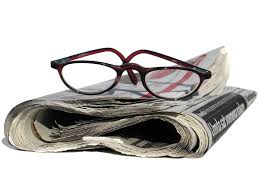 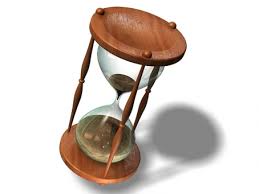 Pengertian Foto Jurnalistik
Karakteristik dan  Ciri Foto Jurnalistik
Kategori dan Kriteria Foto Jurnalistik
Elemen foto Jurnalistiik
Metode Foto Jurnalistik
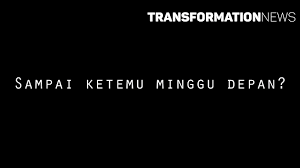 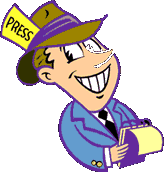 UTS
UJIAN TENGAH SEMESTER